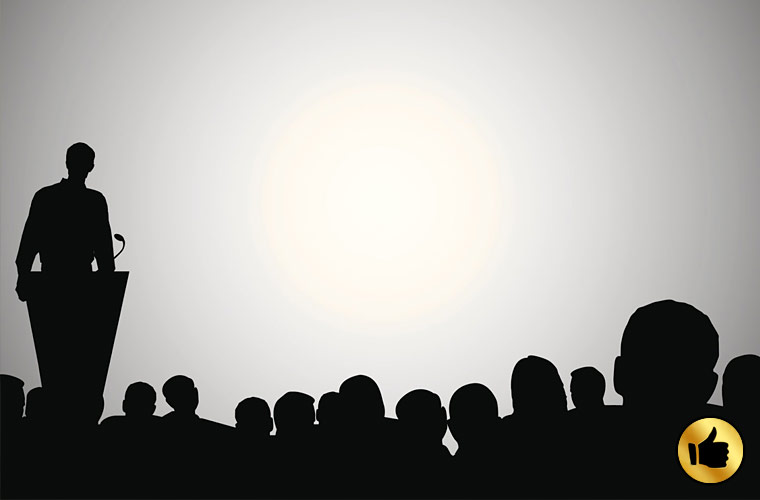 State control in the sphere of justice
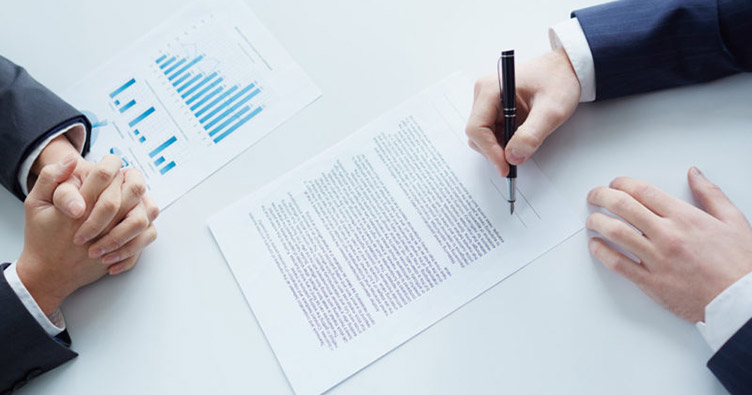 Bodies of justice during the implementation of state legal policy, provision of administrative (management) services exercise state control. It is carried out both directly by the bodies of justice accountable to the Ministry of Justice of Ukraine, and by objects that are in the sphere of state administration of the bodies of justice indirectly.
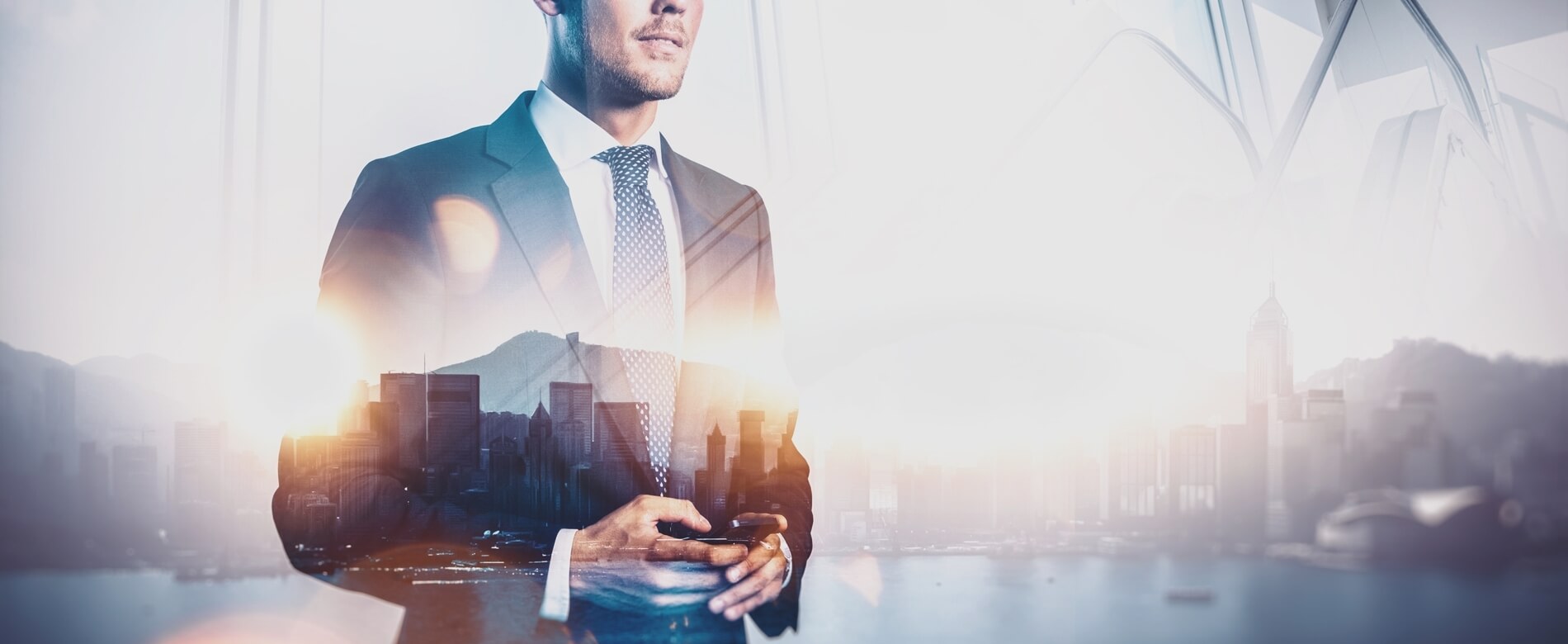 In particular, the Ministry has the right to: 
• bring to disciplinary responsibility the heads of justice departments, enterprises, institutions and organizations belonging to the sphere of its management; 
• within the limits of their competence, cancel the acts of the administration of justice that contradict the Constitution of Ukraine, the acts of the legislation of Ukraine and the decisions of the Ministry;
 • check in ministries, other central and local bodies of executive power, institutions and organizations compliance with the legislation on state registration of normative legal acts, the state of the organization of rule-making activities, make proposals for the elimination of identified shortcomings and violations and bring to justice the guilty officials; 
• cancel the decision on state registration of normative legal acts of ministries, other central and local bodies of executive power, institutions and organizations; • to carry out, within the limits of their competence, together with the relevant central bodies of the executive power, control over the targeted use of state funds allocated for the implementation of projects, implementation of programs, including international ones; • to suspend or cancel the certificates issued by him on the assignment of the qualification of a forensic expert.
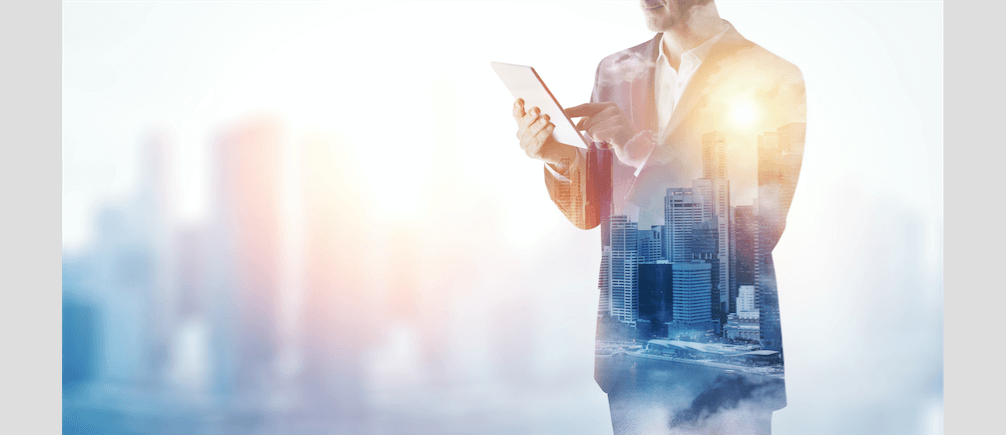 Bodies of justice exercise control over the activities of notaries, civil status registration bodies, as well as during the legalization of associations of citizens, registration of political parties, state registration of mass media, as well as when performing other functions. 
Thus, the Ministry of Justice of Ukraine during its rule-making activities is able to ensure the implementation of control over the legality of normative legal acts both at the stage of preparation of relevant projects and at the stage of already adopted acts, including laws sent to the President of Ukraine for signature.
 That is, the scope of the ministry's control powers extends to normative legal acts not only of executive authorities, but also of all state authorities. At the same time, the ministry itself plays the role of a methodological center in the sphere of rule-making activities.
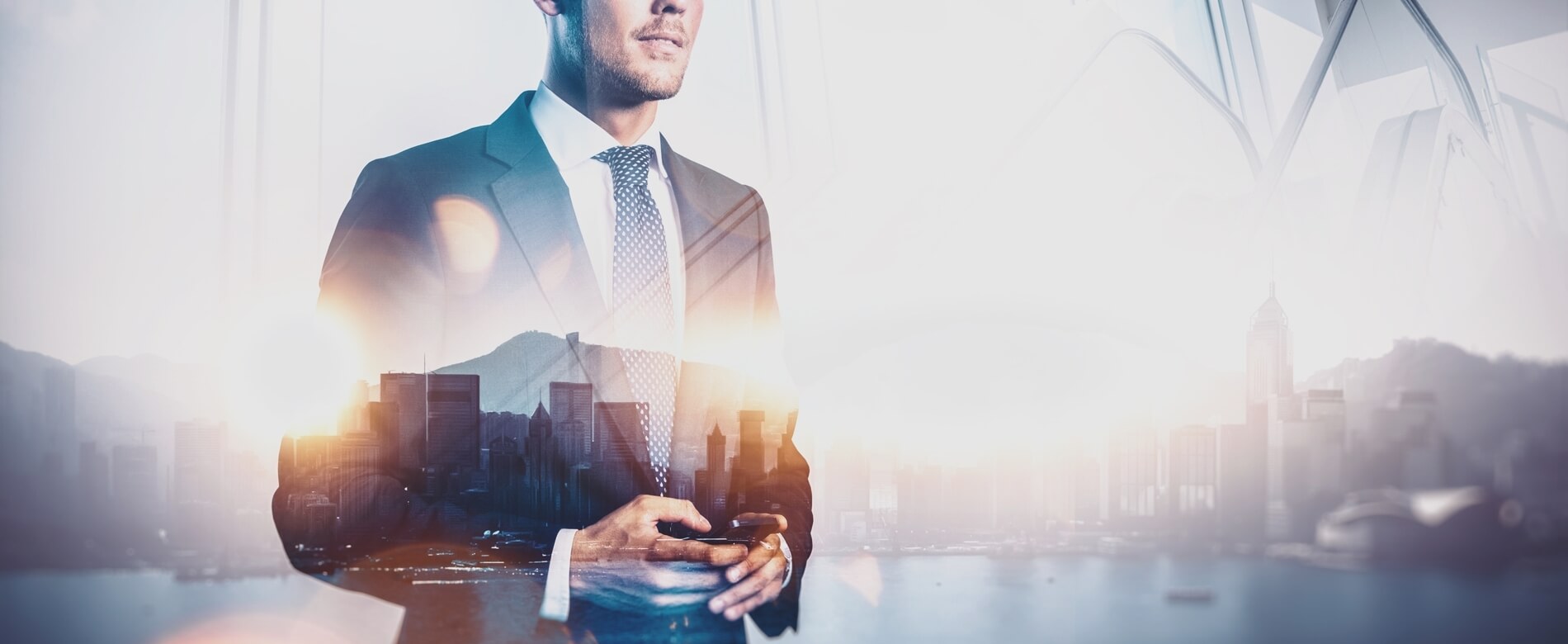 The Ministry of Justice and its local bodies prevent the adoption of illegal legal norms during the state registration of normative legal acts adopted by authorized rulemaking subjects.

 Currently, justice bodies have only the following means of influence on violators of current legislation, in particular, the right: 
to refuse state registration of a normative-legal act of the subject of rule-making; 
to return the normative legal act for revision; 
cancel the decision on the state registration of a normative legal act.
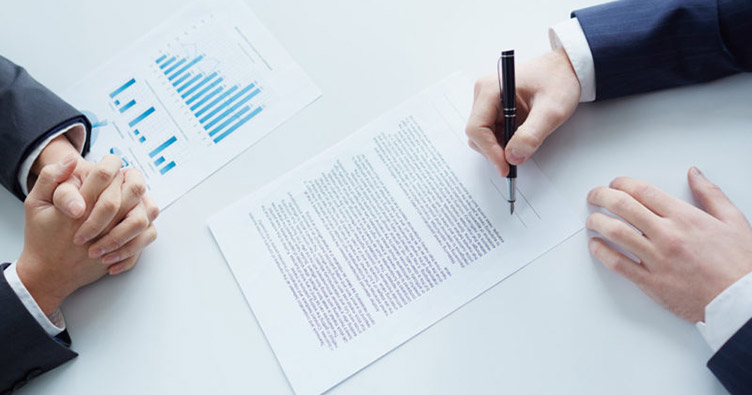 Control is also ensured by conducting inspections of the state of compliance by the subjects of rule-making legislation on state registration of regulatory legal acts and making proposals for the elimination of detected violations, in particular directing the implementation of unregistered (invalid) regulatory legal acts. 
Inspections carried out by the ministry and its territorial bodies testify to a still significant number of violations committed by notaries when performing notarial acts and, accordingly, to violations of the rights and legitimate interests of individuals and legal entities.
 These violations can be eliminated by court decisions, but it is known that not all citizens, knowing about such violations, have the desire to go to court. It is undisputed that only a court can make a final conclusion regarding the legality of a notarial act.
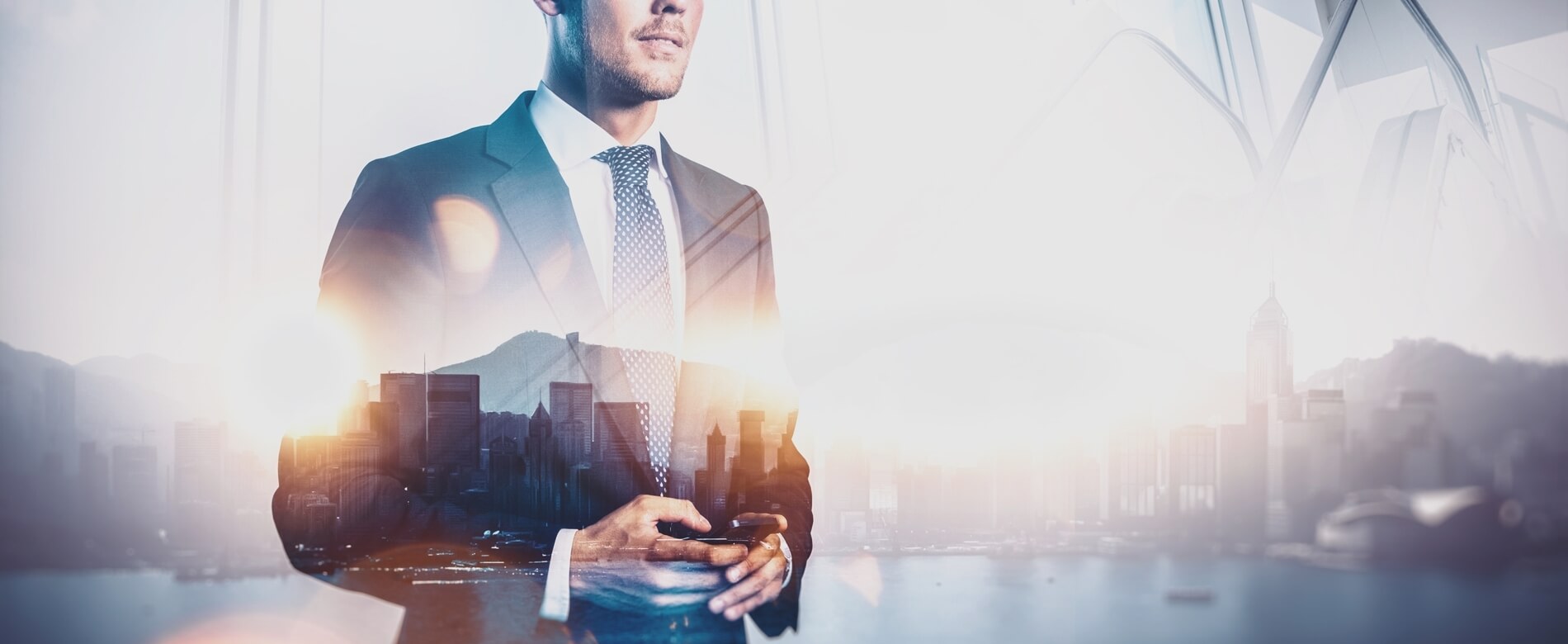 It should not be forgotten that it is the state that authorizes notaries to perform notarial acts, therefore, through certain mechanisms, it should have the right to monitor the compliance of their actions with the law. 

State control should be in the form of both administrative (by the ministry, financial authorities, etc.) and judicial (in the case of a person going to court). In addition, in certain forms, control should be carried out by a professional self-governing organization. Organizations that act to solve issues of professional self-governance have a different legal nature from public organizations. 
The main difference is that the state provides them with certain functions, the decisions of these organizations are binding for all participants. 
Only being a member of this organization gives the right to engage in a certain type of professional activity. In addition, the bodies of these organizations have the right to apply so-called professional penalties to their members. There are other differences that require not only practical understanding, but also theoretical research.
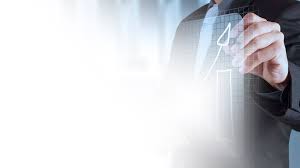 Thank you for attention!!!